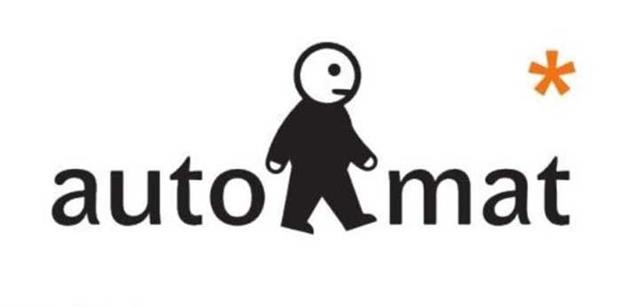 Koncepce dopravy v MPP
Michal Lehečka, 14/5/2018
Textová část
Odstavec 30 a 31 (Dopravní infrastruktura)
Odstavec 117 – 130
Skelet: nadřazená komunikační síť, městská uliční síť
Problematický článek 120, zejména 4 odst.
Vymezena důležitost městského okruhu bez zdůraznění potřeby redukce IAD v centru
Výkresová část
Z_01 Hlavní výkres
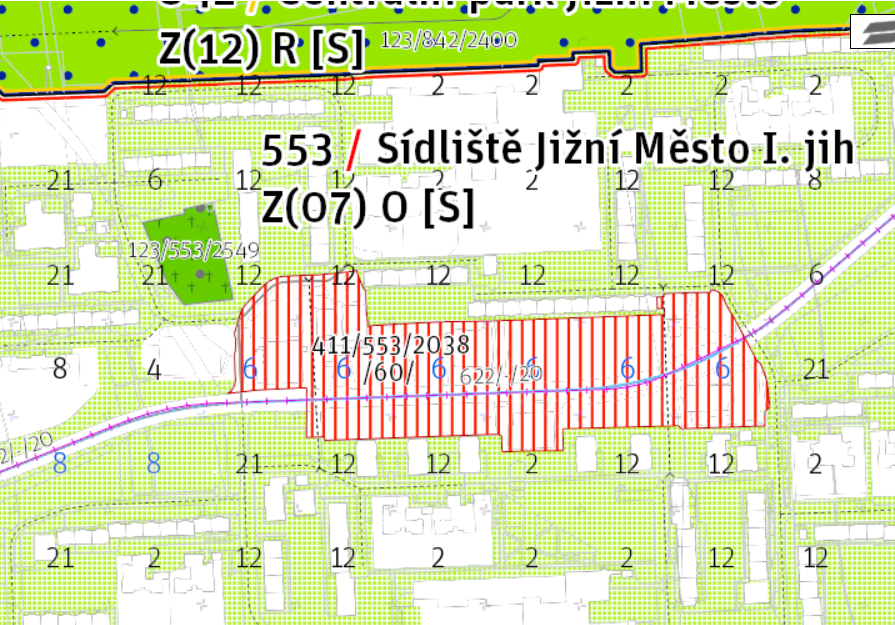 Výkresová část
Z_03 Výkres infrastruktury
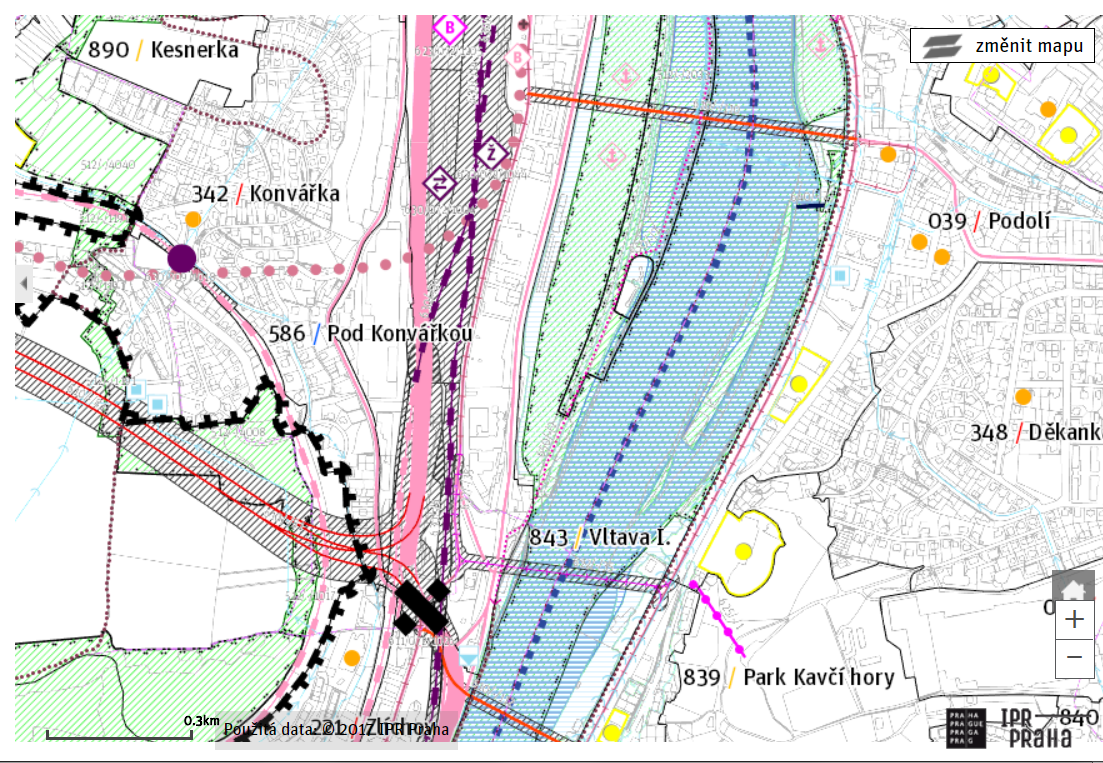 Výkresová část
Výkresová část
[Speaker Notes: Oproti současnému UP, břevnovská radiála není … zůstává , vysočanská rezervě]
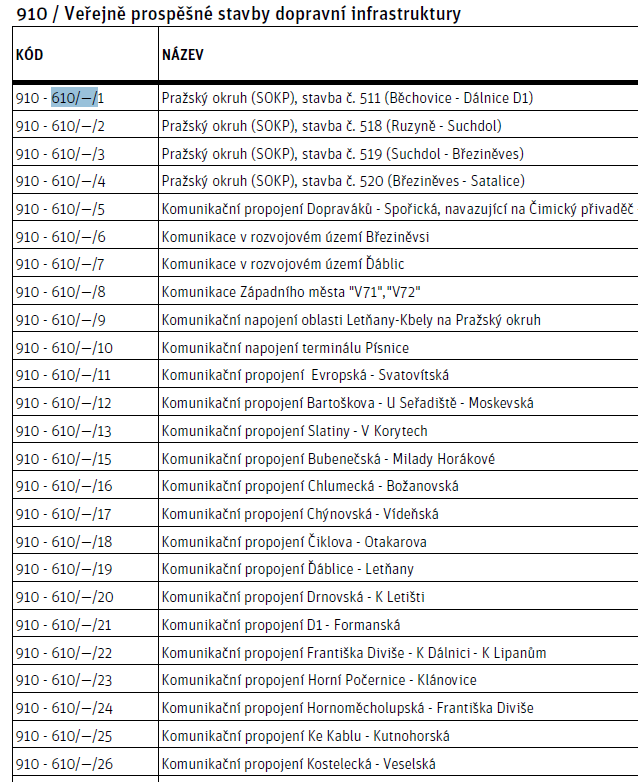 Přílohy
PZ_07 Tabulková část
Soupis navrhovaných dopravních opatření
6xx/-/xx – propsáno i do výkresu infrastruktury
910 Soupis Veřejně prospěšných staveb
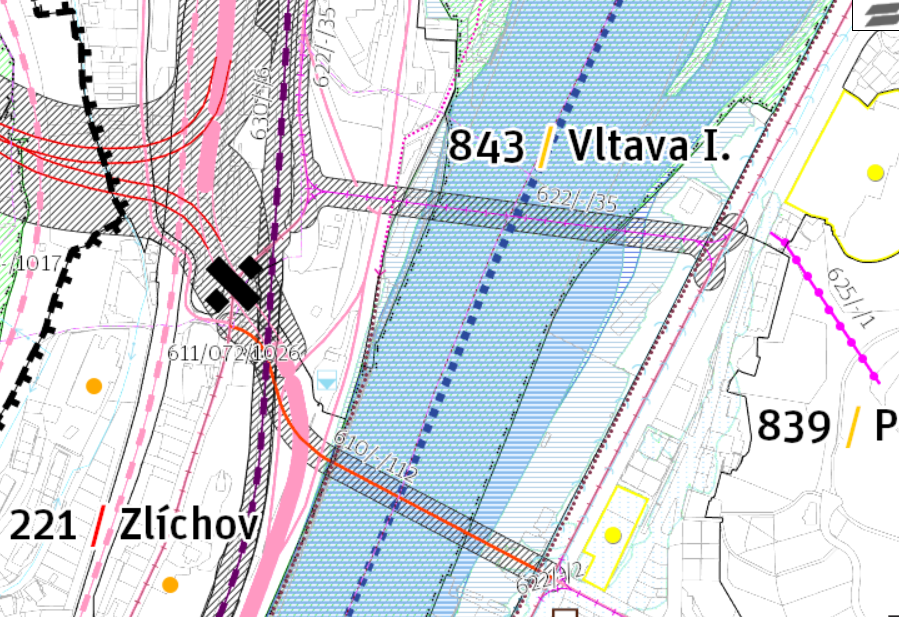 Problémová opatření
Nejasnost parametrů zdrojového dopravního modelu (bez redukce IAD a cílového stavu)
„Nevyřčená“ preference automobilové dopravy (zejména článek 120).
Stanovení VPS (článek 150-154)
Není zcela jasné, která pěší propojení jsou uvažována i pro cyklodopravu (640 a 650).
Nesoulad s některými dalšími dokumenty (Plán udržitelné mobility apod.)
[Speaker Notes: Emisní vyhláška, snížení intenzizy]
Cyklo